Silent Reading
Read the entire front side of the text (do not write or talk, just read!)
“Talk to Text”
Re-read the entire text and make comments about what is going through your head:
Questions
Predictions
Important words
Connections etc.
Metacognitive Writing
Compositions of Transformations
a.  So what it’s saying is…

b.  I’m not sure of …

c.  I want to go over …
Silent Reading
Read the entire BACK side of the text (do not write or talk, just read!)
Silent Reading
Read the entire front side of the text (do not write or talk, just read!)
“Talk to Text”
Re-read the entire text and make comments about what is going through your head:
Questions
Predictions
Important words
Connections etc.
Metacognitive Writing
Symmetry
a.  So what it’s saying is…

b.  I’m not sure of …

c.  I want to go over …
Silent Reading
Read the entire front side of the text (do not write or talk, just read!)
“Talk to Text”
Re-read the entire text and make comments about what is going through your head:
Questions
Predictions
Important words
Connections etc.
Metacognitive Writing
Dilations
a.  So what it’s saying is…

b.  I’m not sure of …

c.  I want to go over …
SYMMETRY
Lines of Symmetry
Lines drawn THROUGH the figure that create a “mirror image”
Folding it would place the figure ONTO ITSELF
A figure can have multiple lines of symmetry…
SQUARE
A figure can have NO lines of symmetry…
Point Symmetry
Figure has point symmetry if you can rotate it to look like the original figure before reaching 360°
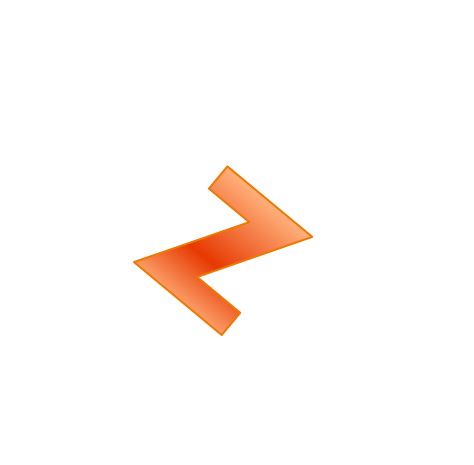 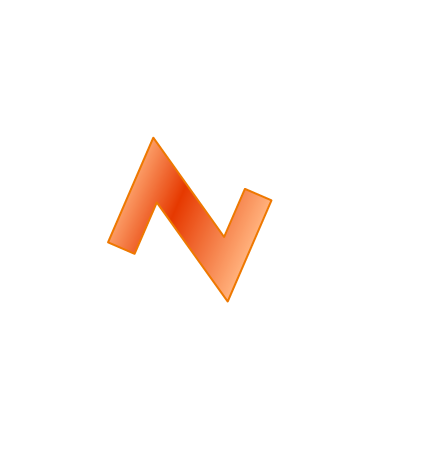 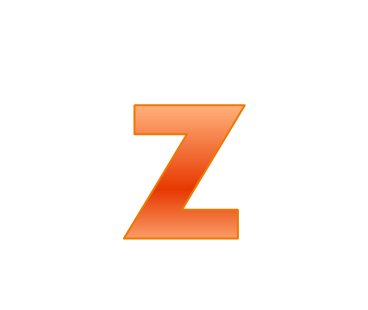 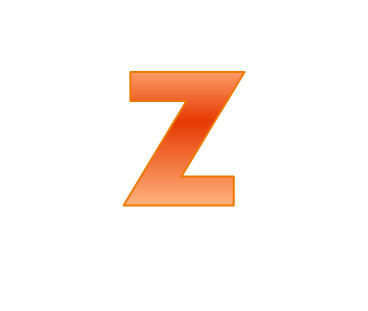 No Point Symmetry
Directions
Draw each of your figures on your paper and draw all lines of symmetry for that figure

Determine whether each figure has “point symmetry”

		Ex)
Do these figures have point symmetry?
M
H